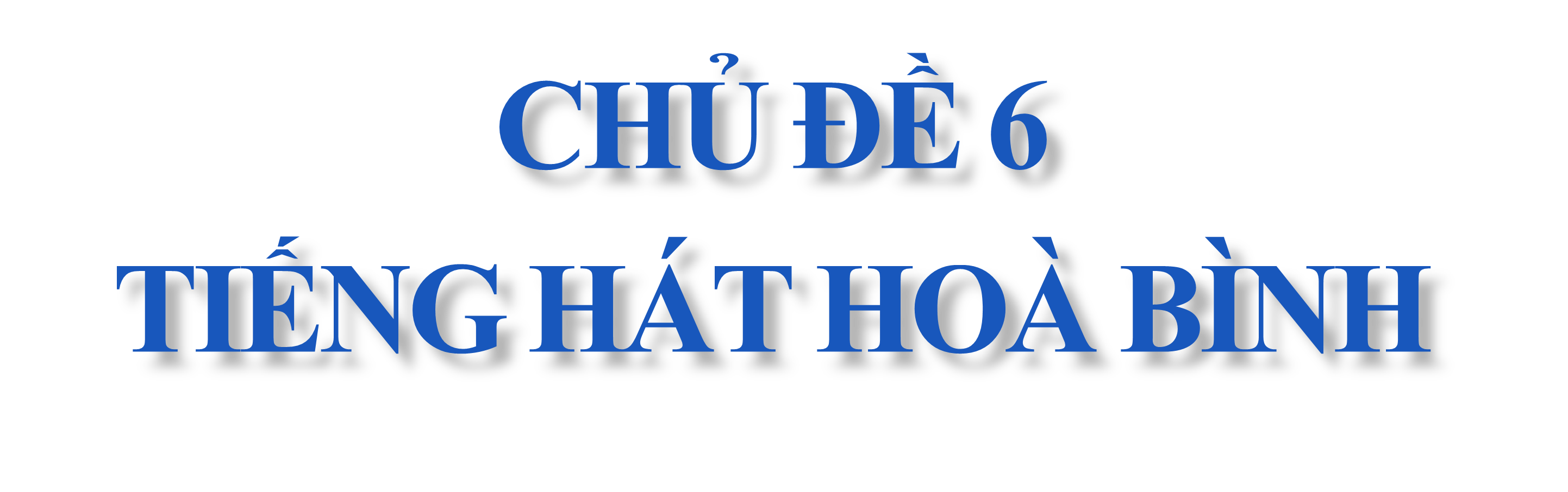 CHỦ ĐỀ 6
TIẾNG HÁT HOÀ BÌNH
Tiết 23
Hát: Bài hát Nụ cười
Nghe nhạc: Bài hát 
Chúng em cần hoà bình
Tiết 24
Thường thức âm nhạc:
 Đàn đá và đàn đáy
Ôn bài hát: Nụ cười
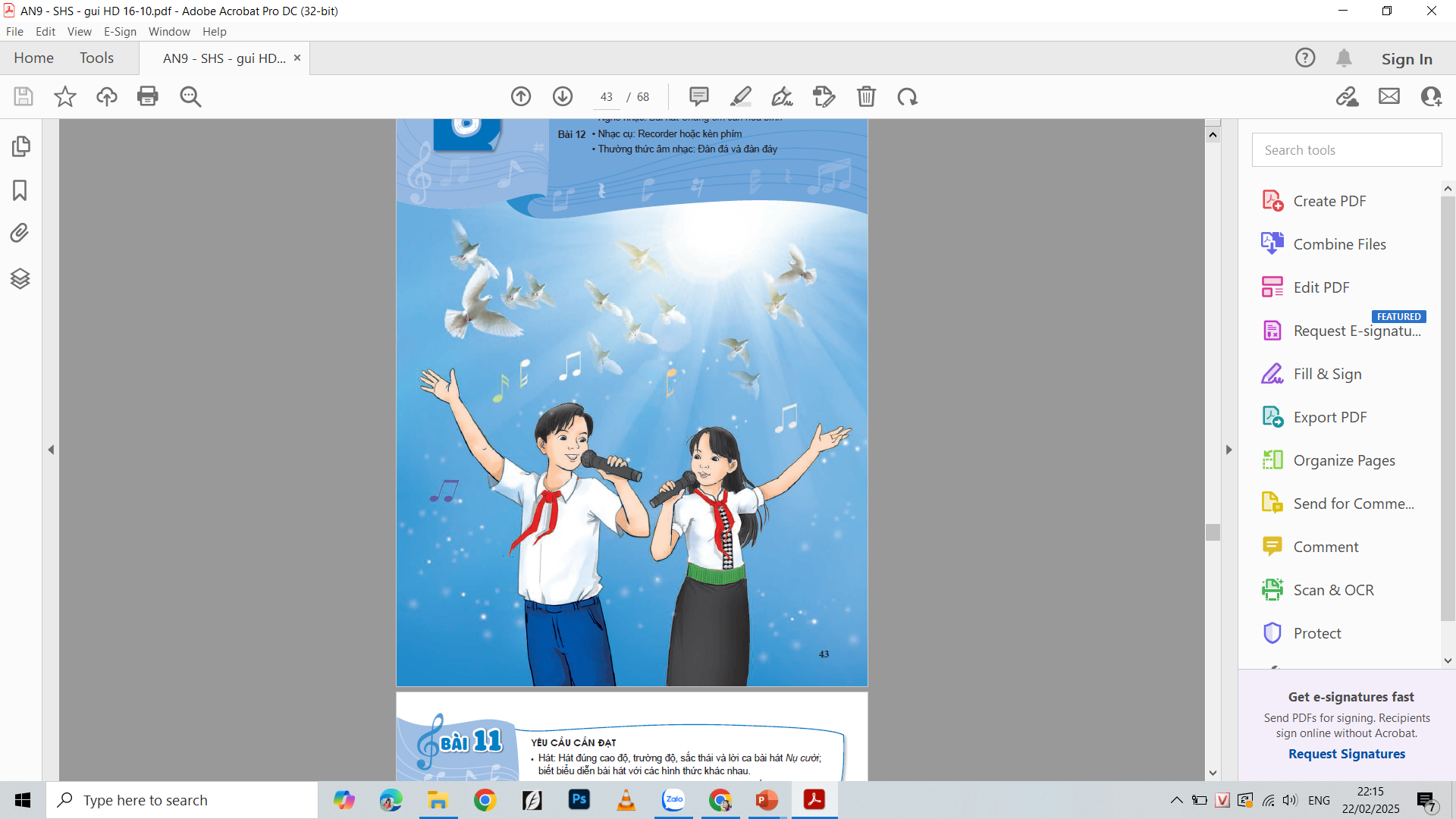 Tiết 26
Nhạc cụ thể hiện giai điệu: kèn phím
Tiết 27
Vận dụng sáng tạo
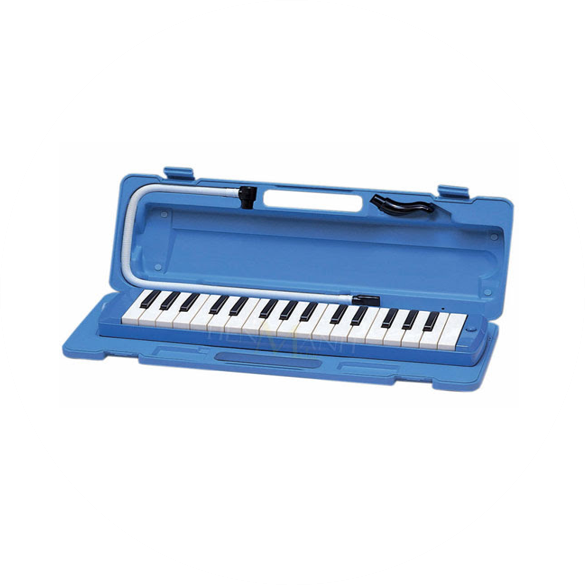 BÀI 12 – TIẾT 26
 NHẠC CỤ THỂ HIỆN GIAI ĐIỆU: 
KÈN PHÍM
HÌNH THÀNH KIẾN THỨC MỚI
Quan sát và thực hành từng thế bấm của hợp âm Son trưởng và Rê trưởng.
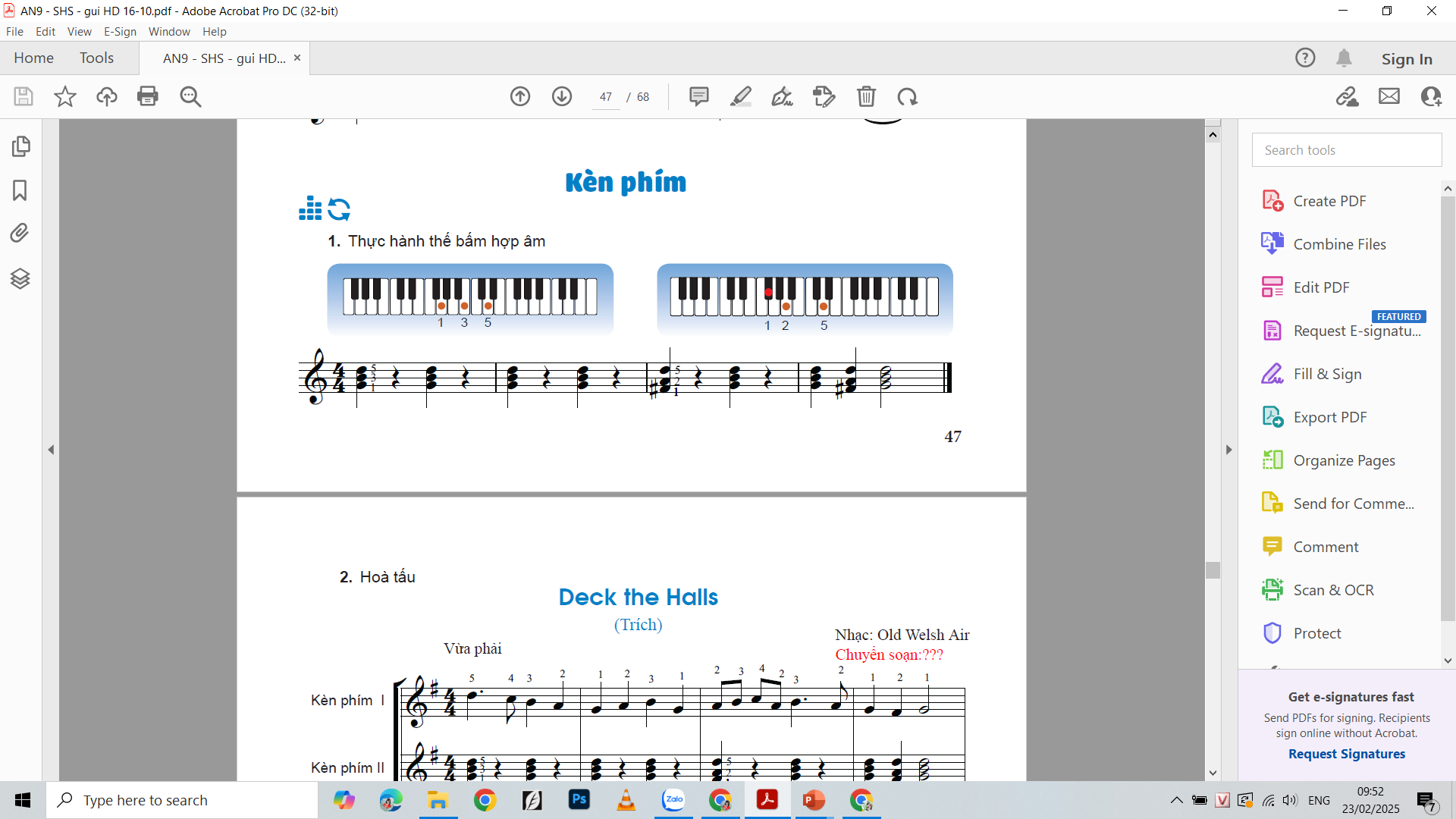 LUYỆN TẬP
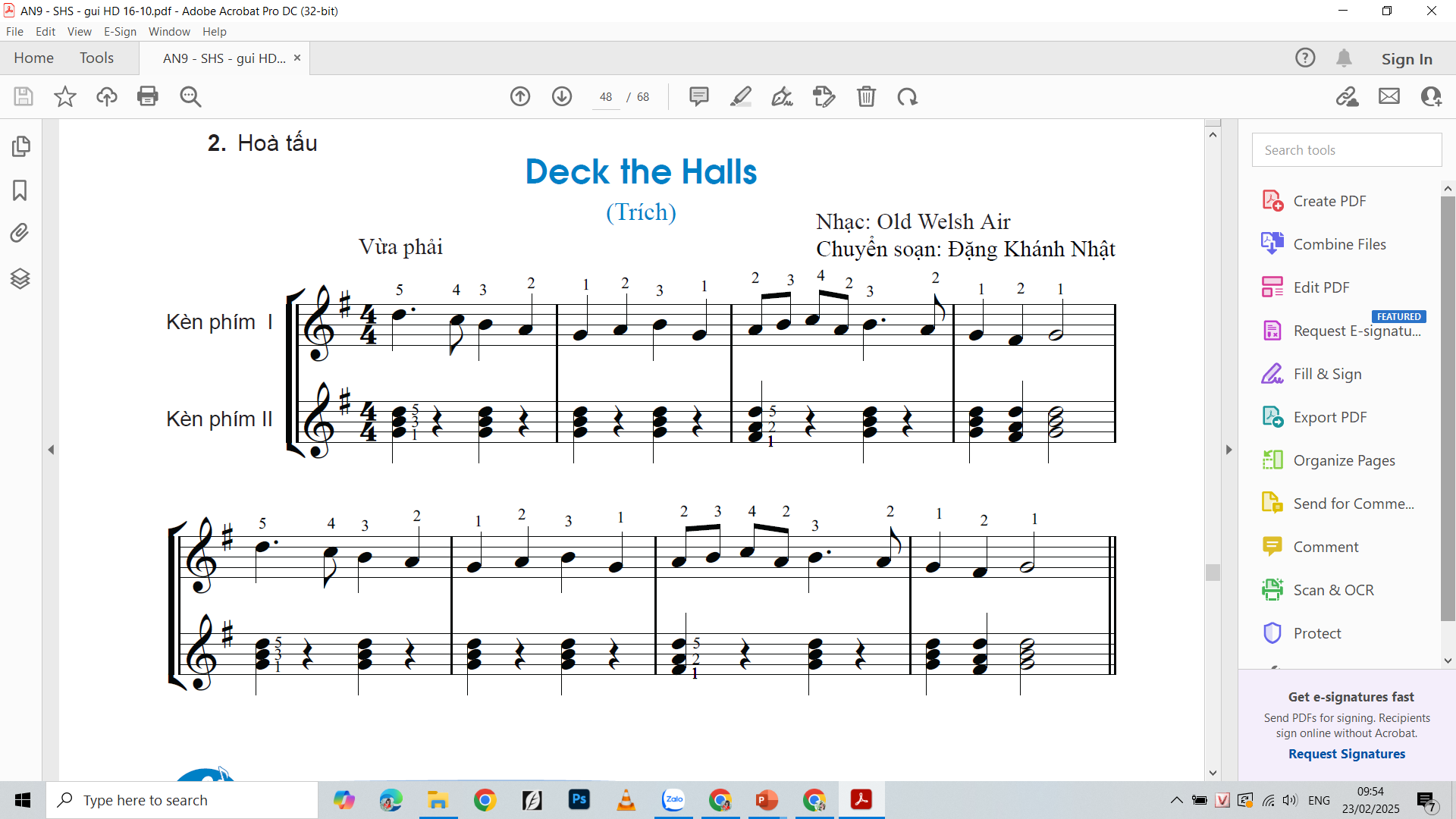 - Quan sát và nghe thổi mẫu giai điệu của kèn phím 1.
- Đọc tên nốt kết hợp vỗ tay theo phách.
- Thực hành thổi thế bấm trên kèn phím 1.
- Tương tự với giai điệu của kèn phím 2.
- Chia nhóm ghép kèn phím 1 và 2 kết hợp với nhạc đệm
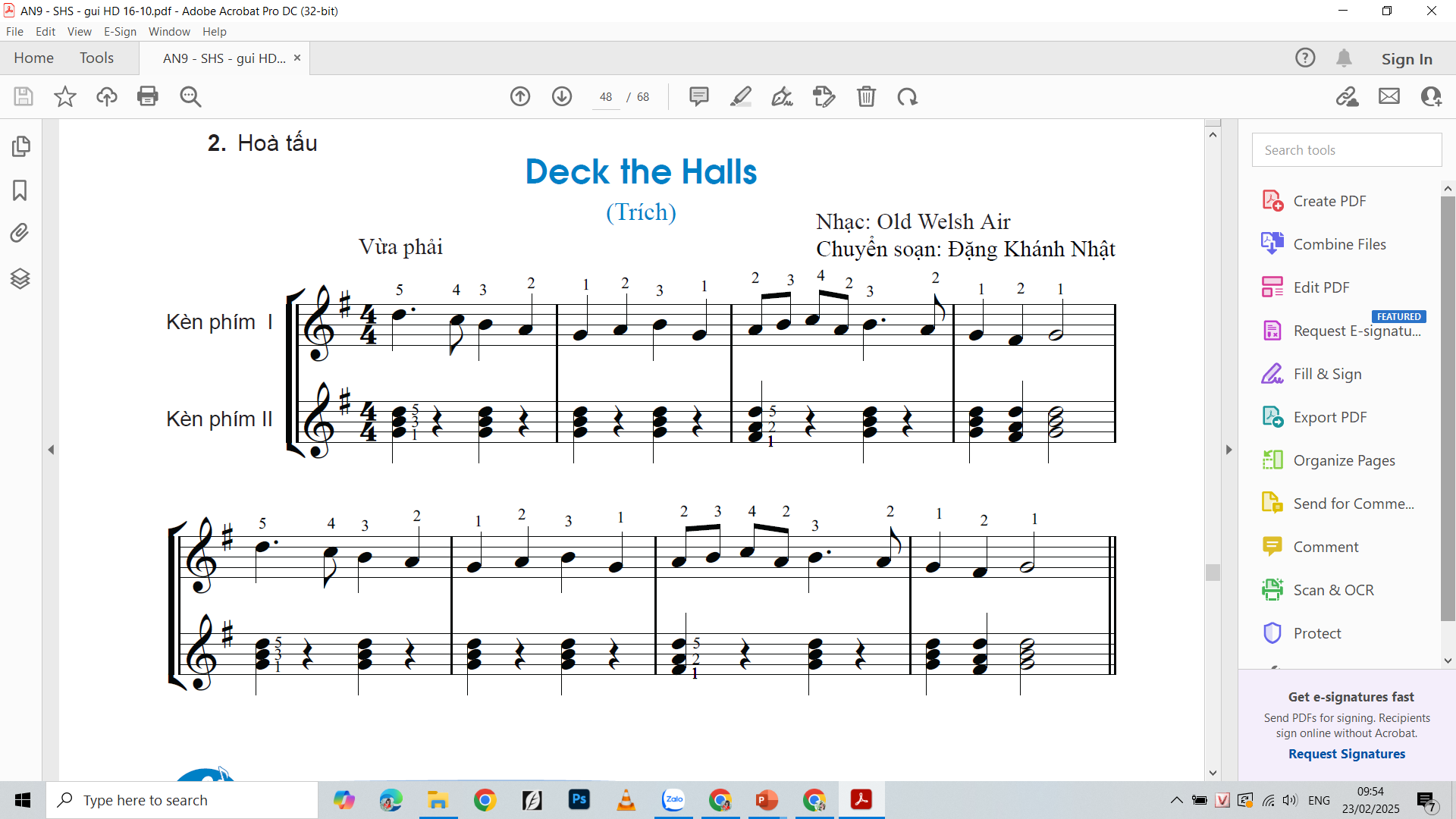 VẬN DỤNG
Cá nhân/nhóm sáng tạo thêm cách thổi bài Deck the Halls trên kèn phím kết hợp các nhạc cụ khác.
Chuẩn bị bài cho tiết sau
Ôn luyện lại các nội dung đã học của chủ đề để chuẩn bị cho phần Vận dụng – sáng tạo tiết sau.